L’obésité comme facteur de haut risque de développement de pré-éclampsie
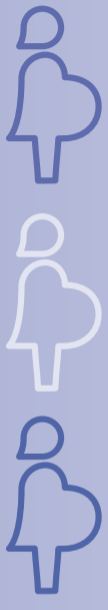 Janic Bergeron
CUMF St-Eustache
24 mai 2017
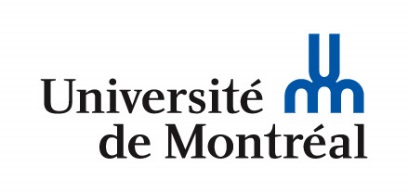 Source: Statistique Canada Obésité au canada. Rapport conjoint de l’agence de la santé publique du canada et de l’institut canadien d’information sur la santé
[Speaker Notes: Pourquoi sintéresser a lobésité chez la femme enceinte? En raison de la prévalence accrue
On risque de retouver en clinique de + en + de F obèses sans autre fact de risque]
État des connaissancesFacteurs de risque de pré-éclampsie (PE)
Facteurs de haut risque 
Maladie hypertensive lors d’une grossesse antérieure
Maladie rénale chronique
Maladie auto-immune (ex: syndrome anti-phospholipide ou LED)
Diabète type 1 ou type 2
Hypertension chronique
Facteurs de risque modéré
Nulliparité
Âge maternel avancé (>40ans)
Plus de 10 ans entre grossesse
IMC ≥ 35 
Hx familiale de pré-éclampsie
Gestation multiple
Recommandation actuelleProphylaxie aspirine
Si 1 facteur de haut risque ou 
    ≥ 2 facteurs de risque modéré alors:

Aspirine à faible dose (80mg/jour) à débuter à la 12e semaine de grossesse 

Évidence: GRADE B
Question de recherche
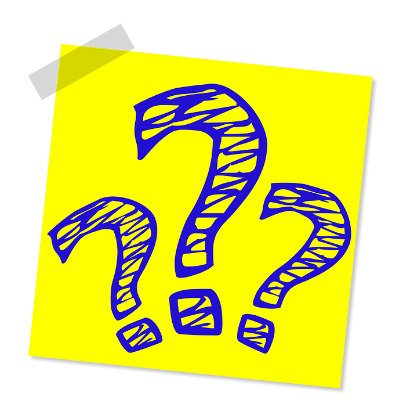 Devrions-nous considérer l’obésité comme un facteur de haut risque de survenue de pré-éclampsie chez les femmes enceintes sans autre facteurs de risque de PE?
Sous question de recherche


Compte tenu de la prévalence importante de l’obésité chez les jeunes femmes et les effets indésirables relativement faible de l’aspirine, devrions-nous débuter de l’aspirine chez la femme enceinte obèse ne présentant aucun autre facteur de risque de PE?
P
Femme enceinte
Surpoids (IMC entre 25 et 29) et obésité (IMC ≥ 30)

(2) Aspirine faible dose (80mg/jour) en prophylaxie
I
C
Femme enceinte au 1er trimestre avec un IMC < 25
O
Développement de pré-éclampsie
Méthodologie – Revue de la littérature Terme MeSH utilisés
Stratégie de recherche pour question clinique (obésité et PE)

Pubmed: Obesity OR overweight OR high body mass index) AND (pre-eclampsia OR preeclampsia) AND (risk factors OR risk OR high risk). 

Embase: « Obesity (focus); Maternal obesity (focus) » OR « body mass index (explode) » AND « preeclampsia (explode) including all sub-headings »
Méthodologie – Revue de la littérature Terme MeSH utilisés
Stratégie de recherche pour sous-question clinique (aspirine)

Pubmed: (BMI) AND (Pregnancy) AND (Aspirin) 

Embase: (Obesity (Explode + all subheadings)) AND (Aspirin (Focus + all subheadings)) AND (Pregnancy (Explode + all subheadings))
Obésité facteur de haut risque
No. publications identifiées (4438)
Pubmed: 1433 Embase: 3005
Filtres:
5 ans; méta-analyse; revue systématique; ECR
No. publications post filtre (70)
Pubmed: 41 Embase: 29
Sélection en fonction du titre (19)
Pubmed: 10 Embase: 9
Doublons retirés: 17
Sélection en fonction des résumés (11)
Pubmed: 3 Embase: 9
Sélection pour analyse après lecture  (3)
Pubmed: 3 Embase: 0
Aspirine prophylaxie
No. publications identifiées (37)
Pubmed: 11 Embase: 26
Filtre: 5 ans
(Retrait de 13 articles)
Doublons retirés: 14
Sélection sur la base du résumé (9)
Pubmed: 5 Embase: 4
Articles sans accès: 5
Sélection pour analyse après lecture
Pubmed: 1 Embase: 0
Articles répertoriés pour analyse
Poorolajal J, Jenabi E. 2016. The association between body mass index and preeclampsia: a meta-analysis 
Bartsch E, Medcalf KE et al. 2016 Clinical risk factors for pre-eclampsia determined in early pregnancy : systemic review and meta-analysis of large cohort studies
Young OM, Twedt R et al 2016 Pre-pregnancy meternal obesity and the risk of preterm preeclampsia in the American Primigravida? 
Cantu JA, Jauk VR et al. 2015 Is low-dose aspirin therapy to prevent preeclampsia more efficacious in non-obese women or when initiated early in pregnancy?
Caractéristiques / méthodologieMéta-analyses
Poorolajal J, Jenabi E. 2016
Bartsch E, Medcalf KE et al. 2016
Type d’études incluses: 
Épidémiologique
Cohorte (prospective + rétrospective)
Cas-Témoins
Association entre le poids et le développement de PE

Nombre études incluses: 23
Participants (total): 1 387 599
Type d’études incluses: 
Cohorte > 1000 participants 
Rétrospective et prospective

Déterminer fact de risque pouvant être évalué à < 16 semaines de grossesse pour estimer le risque de PE

Nombre études incluses: 92
Participants (total): 23 356 688
Caractéristiques / méthodologieÉtude de cohorte et ECR
Young OM, Twedt R et al 2016
Cantu JA, Jauk VR et al. 2015
Cohorte
Recrutement entre janv 2003 à avril 2014
Issue: Développement de PE
Dév. Pré-terme (<37 sem de grossesse)
Dév à terme (≥ 37 sem de grossesse)

Participants: 28 361
IMC < 30: 24 243
IMC ≥ 30: 4 118
ECR
Recrutement entre 1991-1995

Incidence de PE
Intervention: Aspirine à faible dose (60mg/jour) VS Placebo 
Étude par analyse secondaire

Participants: 2 503
Groupe Aspirine: 1 254
Groupe Placebo: 1 249
Résultats : Méta-analyses
Poorolajal J, Jenabi E. 2016
Association entre:

	PE et surpoids
	PE et obésité
Bartsch E, Medcalf KE et al. 2016
Association entre:

	PE et surpoids
	PE et obésité
[Speaker Notes: Le surpoids donne un risque plus grand de dév de la PE et le risque est encre plus grand lorsque l’IMC augmente 
Même principe pour le taux de survenu de PE qui est démontré plus grand chez les pte obèse comparée avec celles ayant un surplus de poids]
Résultats- Étude de cohorte
Young OM, Twedt R et al 2016
Augmentation significative de PE en fonction du poids pré-grossesse
[Speaker Notes: Pas de comparaison entre les sous-groupes 
C-a-d entre imc > 25 et imc > 30 etc  imc > 40 … donc entre imc N et surpoids = statistiquement sign, mais est-ce que ton risque est encore +++ élevé si tu es à 40 imc (ex) pcq aug de 10% entre les deux. Auraient été bien de savoir si cest significatif pour nous dire que ça faudrait plus la peine de donner asa à imc 40 vs imc 25 bien que les deux soient significatif (stat)]
Résultats- ECR
Cantu JA, Jauk VR et al. 2015
Pas de différence stat significative entre les groupes en fonction IMC
Absence de réduction risque (cliniquement)
[Speaker Notes: Pas de comparaison entre les sous-groupes 
C-a-d entre imc > 25 et imc > 30 etc  imc > 40 … donc entre imc N et surpoids = statistiquement sign, mais est-ce que ton risque est encore +++ élevé si tu es à 40 imc (ex) pcq aug de 10% entre les deux. Auraient été bien de savoir si cest significatif pour nous dire que ça faudrait plus la peine de donner asa à imc 40 vs imc 25 bien que les deux soient significatif (stat)]
Discussion – Méta-analysePoorolajal J, Jenabi E. 2016
Forces

Validité externe (données provenant de 4 continents)

Risque de biais de publication faible

Majoritairement étude de cohorte

Calcul ajustement pour facteurs confondants
Faiblesses

Sélection unique en anglais

Pas de recherche littérature grise

hétérogénéité modéré entre les études (I2 36%; 54%)

Définition incertaine de PE
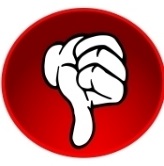 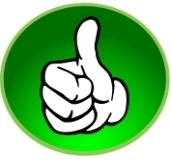 Discussion – Méta-analyseBartsch E, Medcalf KE et al. 2016
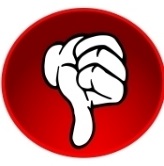 Forces

Validité externe (grand échantillon)

Risque biais de publication faible

Risque de biais de sélection atténué par étude cohorte grande envergure

Calcul de la fraction attribuable

Définition standardisée de PE dans la majorité des études
Faiblesses

Sélection unique en anglais
Pas de recherche littérature grise
Forte hétérogénéité entre les études (I2: 98%!)
2 bases de données uniquement
Pas ajustement facteur confondant
Décision seuil pour NNPt ?!
Réduction conservateur du risque 10%  ?!
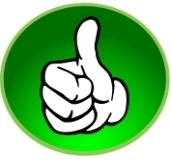 Discussion- Étude de cohorteYoung OM, Twedt R et al 2016
Forces

Bonne validité externe                 (F américaines)
Grand nombre de participantes (n= 28 361)
Ajustement pour diverses variables (âge maternel; maladie auto-immune etc..) 
Stratification selon classe obésité
Faiblesses

Changement définition PE en cours d’étude
Biais d’attribution 
Possible oublis facteurs confondants (hx perso de PE et hx fam de PE) 
Pas de comparaison directe entre les différentes classe obésité
Biais de migration des données (pas de worst case scenario)
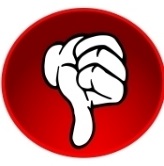 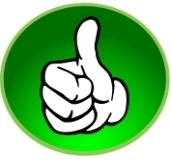 [Speaker Notes: Ajustement = bon pour diminuer facteur de confusion 
Biais d’attribution = biais causé par les différences dans les caractéristiques des femmes à l’étude (c-a-d tableau 1 de l’étude) 
Dose ASA selon revue cohrane = a75 mg die vs dose de 80 que nous utilisons
Biais de migration des données ( données manquantes = simplement exclues  pas de worst case scenario)]
Résultats – Méta-analysesBartsch E, Medcalf KE et al. 2016
[Speaker Notes: . Les auteurs procèdent à un calcul de la fraction attribuable de la population afin de remettre en contexte les facteurs de risque les plus prévalent dans la population à l’étude. L’utilisation de la fraction attribuable permet d’attribuer un poids plus grand aux facteurs de risque les plus prévalent. Il est ainsi démontré que bien qu’il soit le facteur de risque le plus important de pré-éclampsie, le syndrome anticorps anti-phopholipides étant le moins prévalent dans la population, il ne représente qu’une faible proportion des pré-éclampsie (cf figure 5 ; annexe1). À l’opposé, le poids pré-grossesse qui en terme de risque relatif est plus faible (IMC >25 : RR 2,1 et IMC > 30 : RR2,8), devient à l’échelle populationnelle plus important vu la prévalence de l’obésité dans la population (IMC > 25 = 2e rang ; IMC > 30 = 3e rang).]
Discussion- ECRCantu JA, Jauk VR et al. 2015
Forces

Bonne validité externe
Bon devis d’étude (ECR; double-aveugle)
 Randomisation efficace; groupe homogène
Faiblesses

Changement définition PE
Étude par analyse secondaire
Faible puissance 
Ne répond pas directement à la question clinique
Ne se prononce pas sur utilité de l’aspirine dans la prévention PE
Utilisation aspirine 60mg/jour
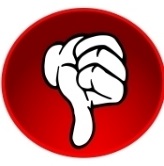 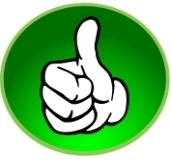 Conclusion
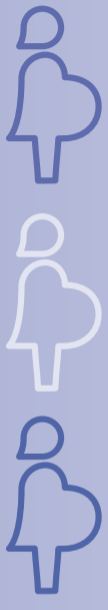 Une association ressort entre l’IMC pré-grossesse et le développement de pré-éclampsie
Est-ce une association suffisante pour débuter de l’aspirine? 

Peu de données favorisant la prise d’ASA 
Faible dose d’ASA recommandé = 60mg/jour 

Perspective
Biomarqueurs sériques prédisant le risque de pré-éclampsie
[Speaker Notes: Une association importante entre l’obésité pris comme seul facteur et le développment de pré-éclampsie 
DONC je crois qu’à la lumière des études disponibles l’obésité devrait être considéré à lui seul comme un facteur de haut risque. De plus, étant donné sa prévalence en augmentation, je crois que l’obésité sera responsable d’un nbre de plus en plus important de PE 
Meilleur indice serait la combinaison des facteurs cliniques + des biomarquers afin de personnalisé les approches face au risque de PE d’une femme
La présente revue non-exhaustive de la littérature ne portait pas directement sur l’utilité clinique de l’ASA. 
D’un point de vue populationnelle, l’asa ayant un proil d’innocuité favorable pourrait être envisagée après discussion avec la pte]
Conclusion
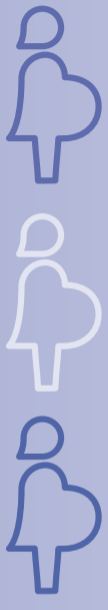 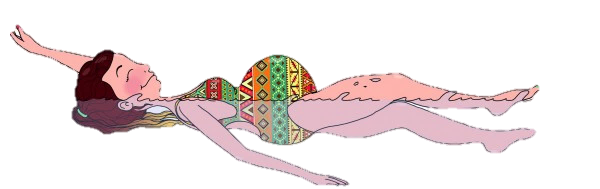 Importance d’agir en pré-conception sur l’adoption de saines habitudes de vie:
Exercice physique
Alimentation saine 
Viser atteinte poids santé

Lors 1ère consultation de grossesse 
Encourager changement des HDV
Expliquer les risques associés à surpoids en grossesse
Programme d’exercices
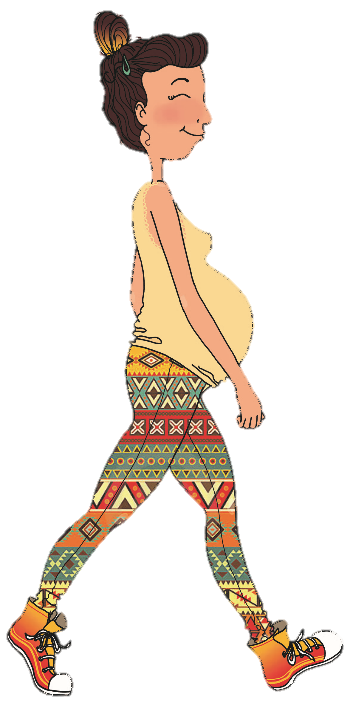 Références
1. Gouvernement du Canada SC. Indice de masse corporelle autodéclaré, embonpoint ou obésité, adulte, selon le groupe d’âge et le sexe (nombre de personnes) [Internet]. 2016 [cited 2017 Feb 27]. Available from: http://www.statcan.gc.ca/tables-tableaux/sum-som/l02/cst01/health81a-fra.htm 
2. Triunfo S, Lanzone A. Impact of overweight and obesity on obstetric outcomes. J Endocrinol Invest. 2014 Apr;37(4):323–9. 
3. Spradley FT. Metabolic abnormalities and obesity’s impact on the risk for developing preeclampsia. Am J Physiol Regul Integr Comp Physiol. 2017 Jan 1;312(1):R5–12. 
4. Diagnostic, évaluation et prise en charge des troubles hypertensifs de la grossesse : Résumé directif. J Obstet Gynaecol Can. 2014 May 1;36(5):439–41. 
5. Poorolajal J, Jenabi E. The association between body mass index and preeclampsia: a meta-analysis. J Matern-Fetal Neonatal Med Off J Eur Assoc Perinat Med Fed Asia Ocean Perinat Soc Int Soc Perinat Obstet. 2016 Nov;29(22):3670–6.
Références (2)
6. Bartsch E, Medcalf KE, Park AL, Ray JG, High Risk of Pre-eclampsia Identification Group. Clinical risk factors for pre-eclampsia determined in early pregnancy: systematic review and meta-analysis of large cohort studies. BMJ. 2016 Apr 19;353:i1753. 
7. Young OM, Twedt R, Catov JM. Pre-pregnancy maternal obesity and the risk of preterm preeclampsia in the American primigravida. Obes Silver Spring Md. 2016 Jun;24(6):1226–9. 
8. Cantu JA, Jauk VR, Owen J, Biggio JR, Abramovici AR, Edwards RK, et al. Is low-dose aspirin therapy to prevent preeclampsia more efficacious in non-obese women or when initiated early in pregnancy? J Matern-Fetal Neonatal Med Off J Eur Assoc Perinat Med Fed Asia Ocean Perinat Soc Int Soc Perinat Obstet. 2015 Jul;28(10):1128–32. 
9. D’Souza R, Kingdom J. Preeclampsia. CMAJ Can Med Assoc J J Assoc Medicale Can. 2016 Nov 1;188(16):1178.
Merci de votre attention!
Questions ??
Questions ??
Facteurs de risque modifié (2016) (réf no.9)
Résultats – Méta-analyses
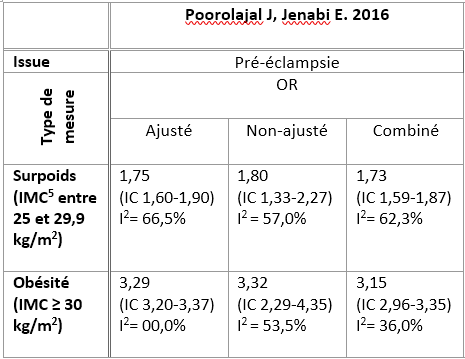 Résultats – Méta-analysesBartsch E, Medcalf KE et al. 2016
[Speaker Notes: NNPt = number needed to prevent. Si on confère à l’aspirine une capacité de réduction du risque de 10% de pré-éclampsie, on voit qu’on ait sous la valeur seuil de 250 patientes et donc que ça vaudrait la peine de traiter avec de l’aspirine vu la réduction du risque que ça apporte. Si l’ASA a un effet intrinsèque de diminution du risque de 10% on n’a besoin de traiter un nbre x de patientes pour prévenir un cas qui est plus grand que si l’effet intrinsèque de l’aspirine de réduction du risque est de 30 ou 50%. DONC SELON EUX POURRAIT VALOIR LA PEINE VU QUE TX SUR COURTE PÉRIODE DE TEMPS DE DONNER DE L’ASA POUR DIMINUER LE RISQUE CHEZ PATIENTE OBÈSE. *****EXERCICES PAS FAIT POUR PTE EN SURPOIDS****]
Résultats – Études cohorte et ECRVinturache A, Moledina N et al. 2014
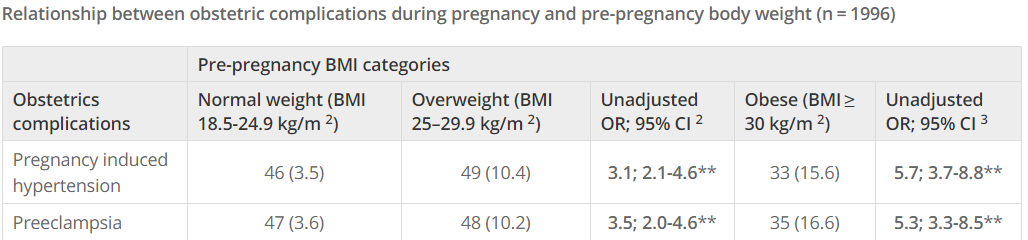 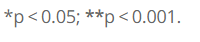 Résultats –Étude de cohorteYoung OM, Twedt R et al 2016
Biais d’attribution